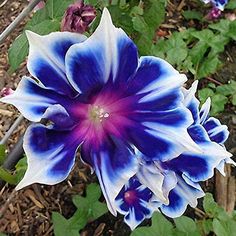 M.Sc. Audiology - PGA1-A-AuPe
31902
    Auditory Perception